Save-the-Date:		Tuesday, June 6, 2023  |  7 - 8 pm
Where:			Virtual (easy-peasy & no travel - link sent later!)
What:			Q&A with NCOTA SIS Co-Chairs!
Open to:			OT/OTA students & new practitioners


Curious about the inside scoop on different practice areas? Such as…
Children/Youth 🌟 Mental Health 🌟 Assistive Technology 🌟 Education/Research 
Physical Disability 🌟 Gerontology 🌟 Home Health

Join us for this special event & get your questions answered!
(as well as great info on ways NCOTA can support you!)

REGISTER HERE by May 5, 2023
Student & New Practitioner Meet-and-Greet
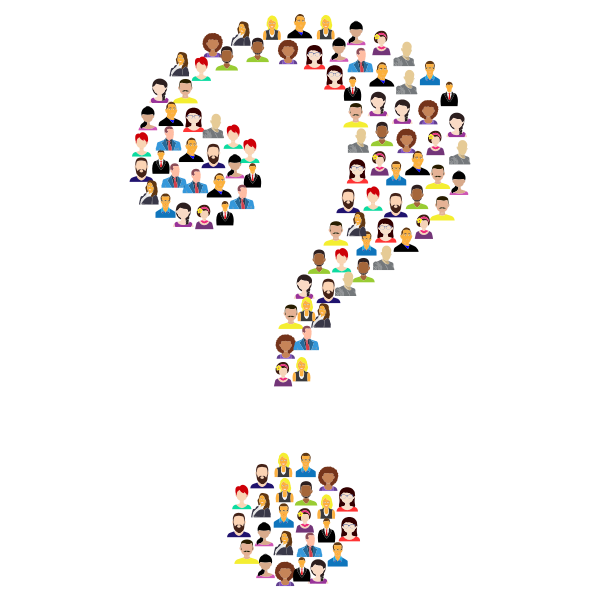 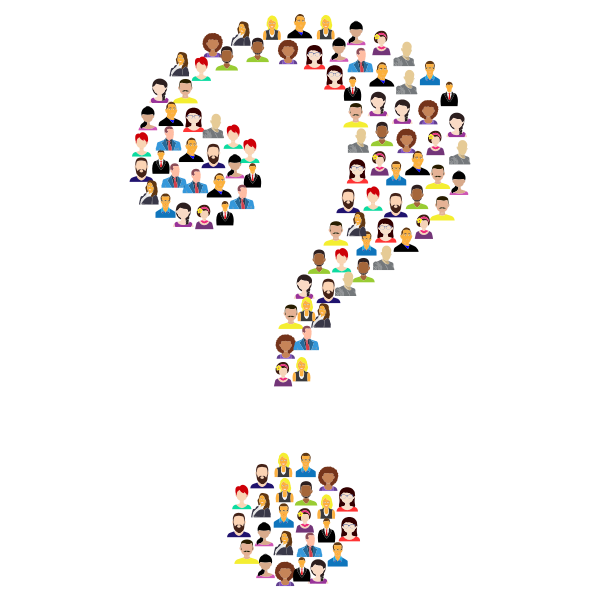 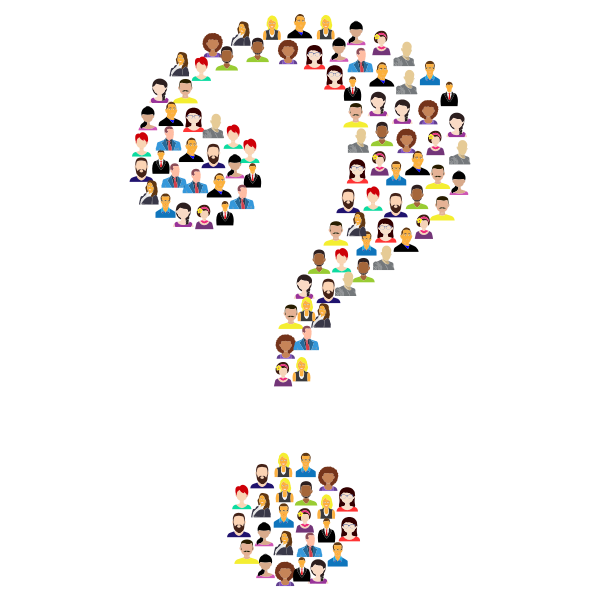 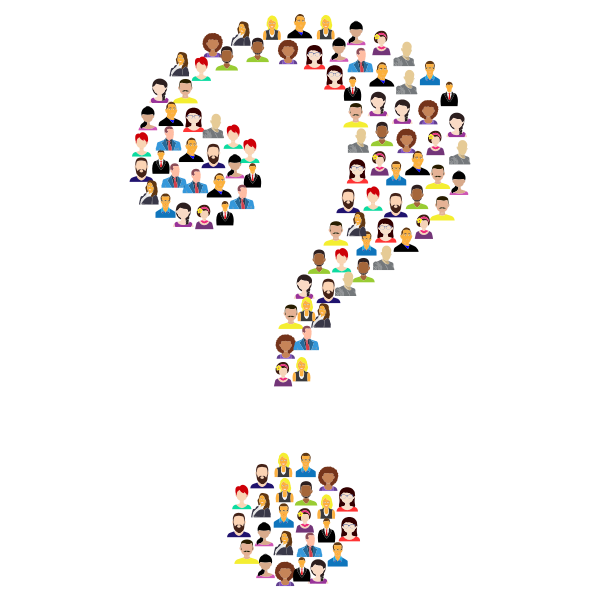 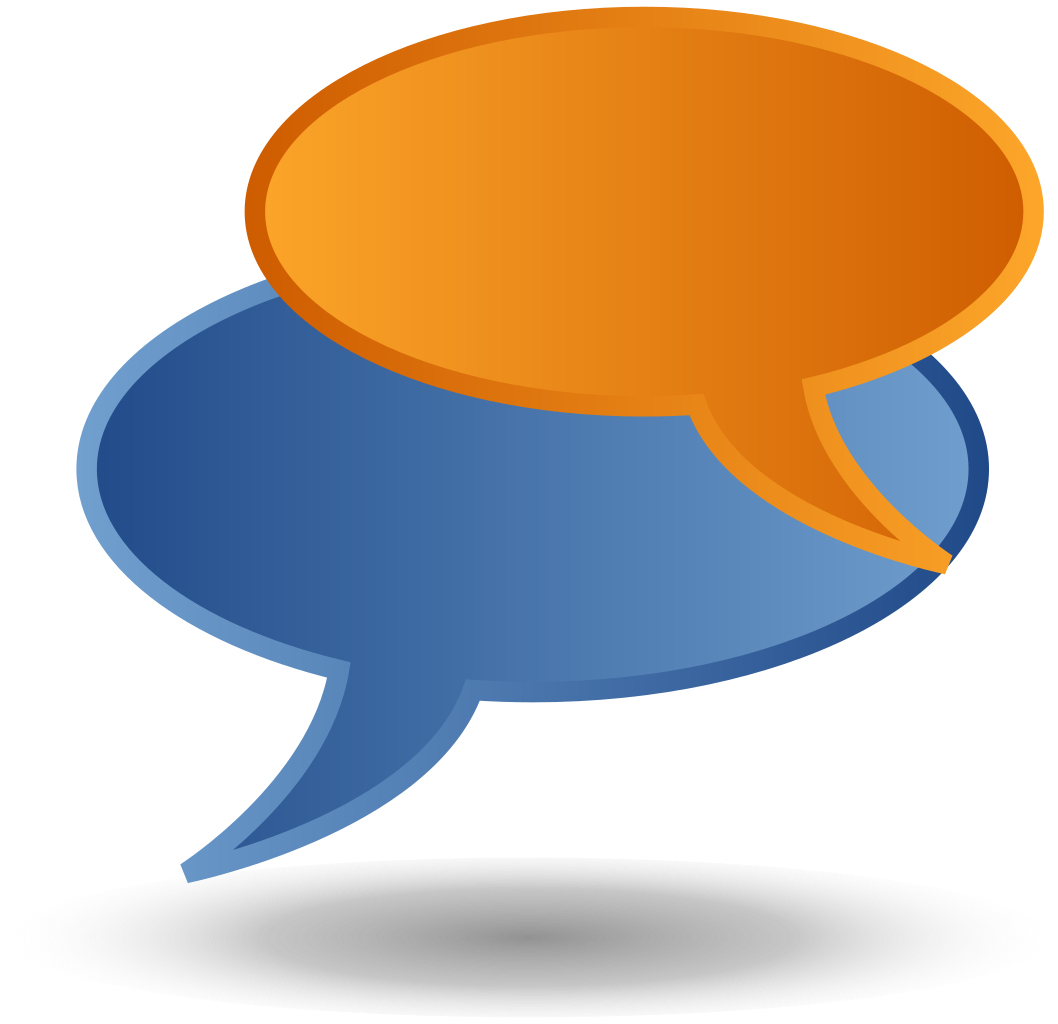